Интерактивные игры
Мельник К.А.
Выбери из множества
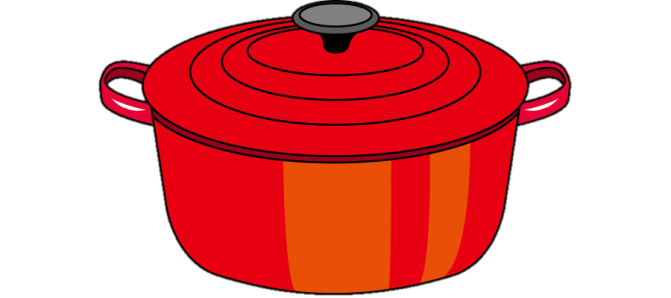 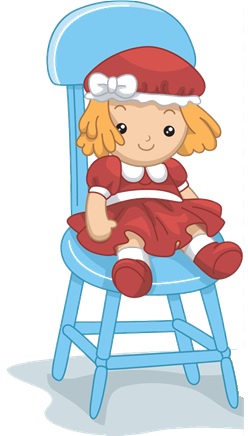 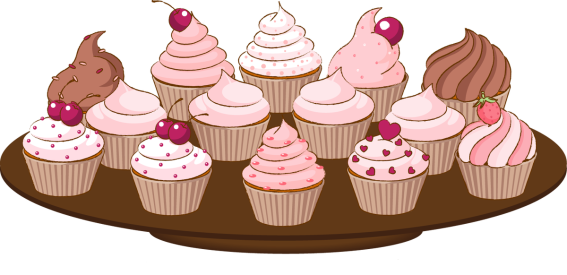 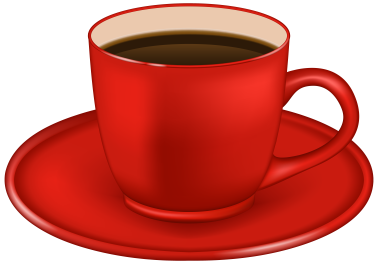 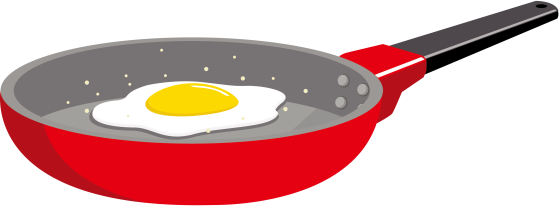 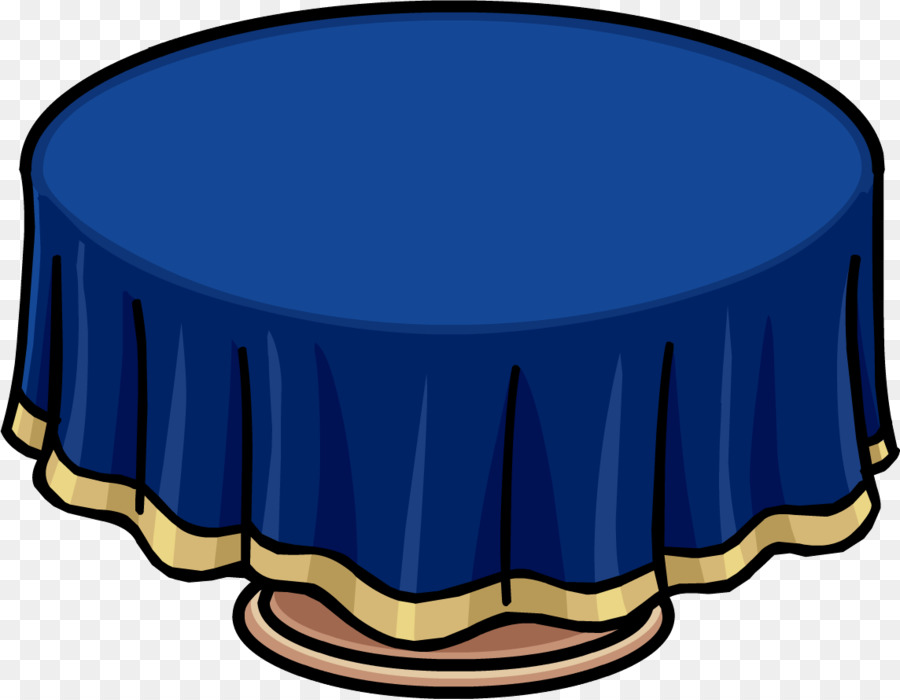 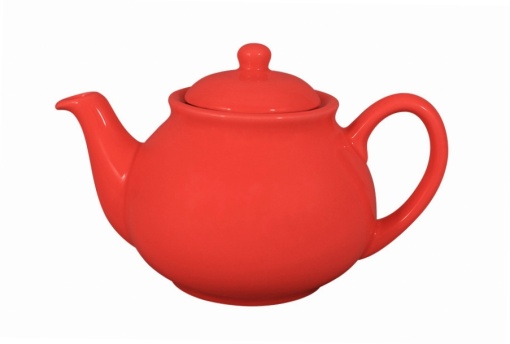 Четвёртый лишний
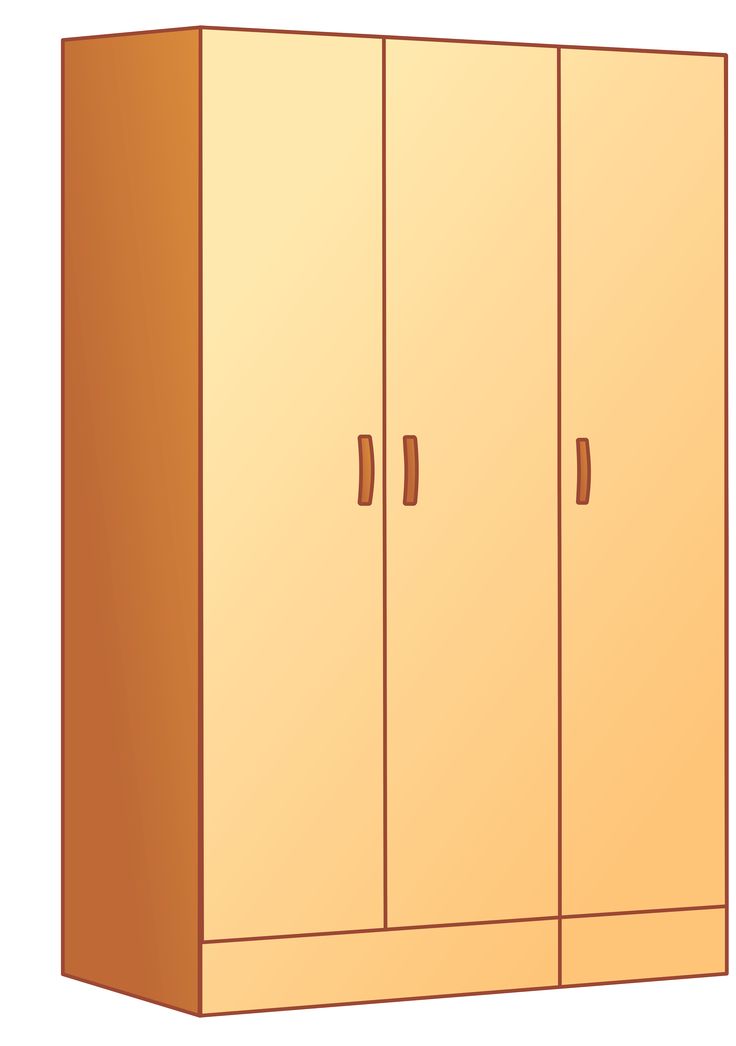 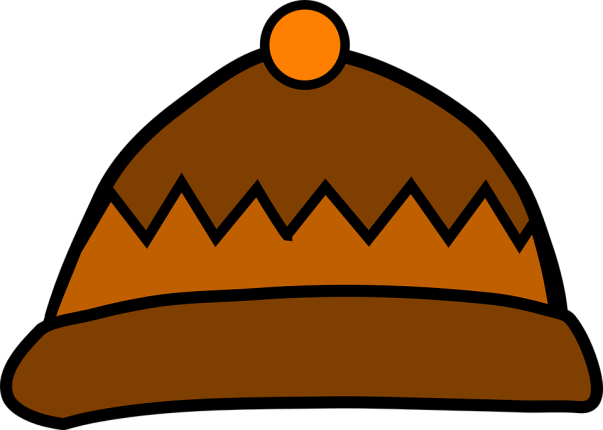 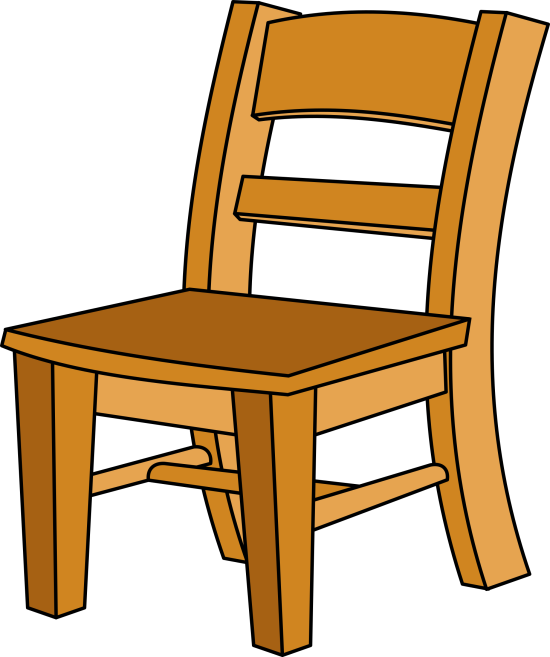 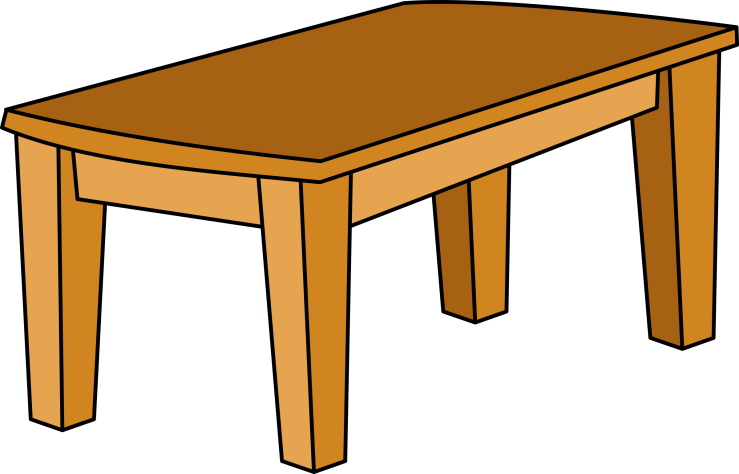 Развитие внимания
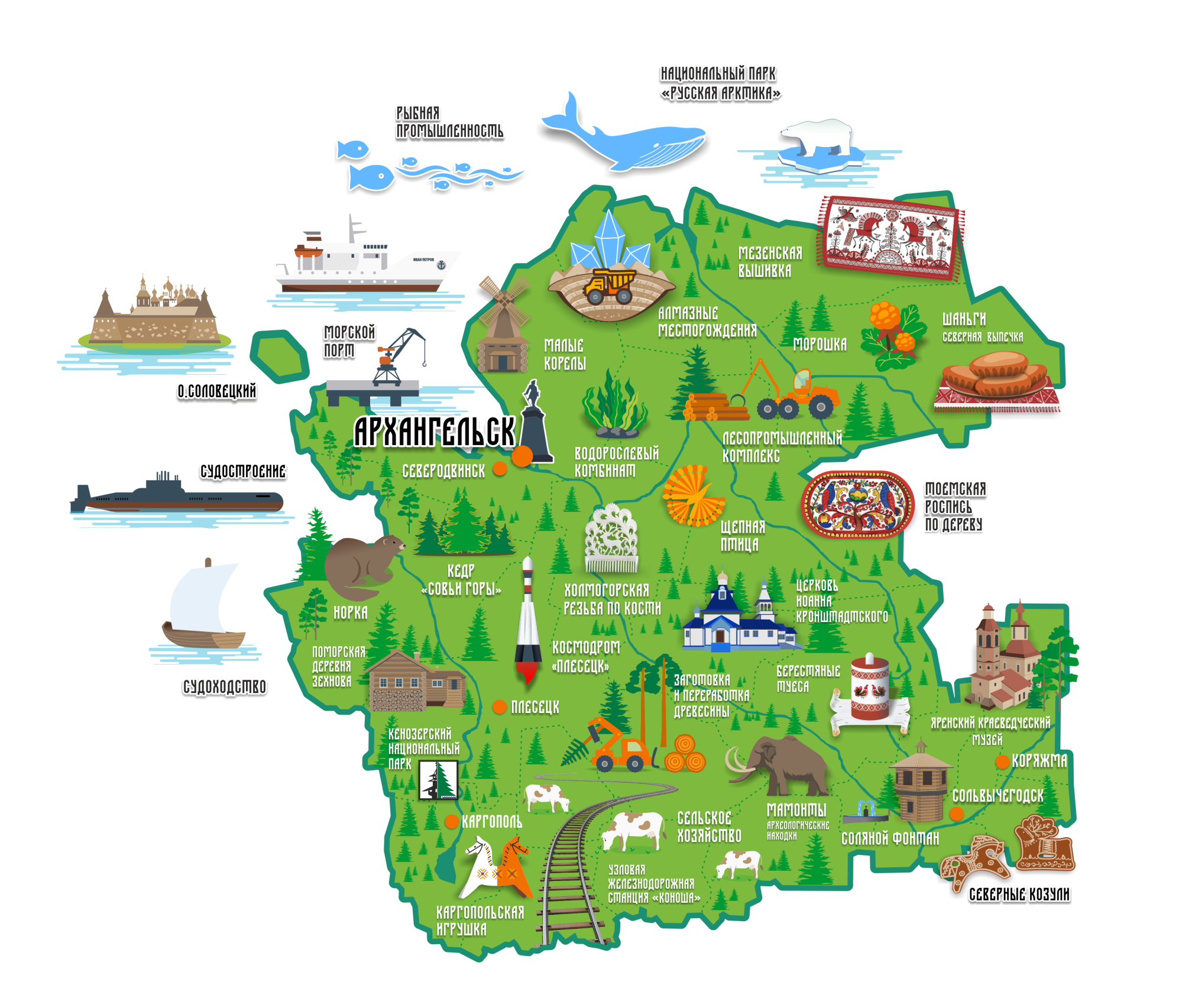 Архангельск